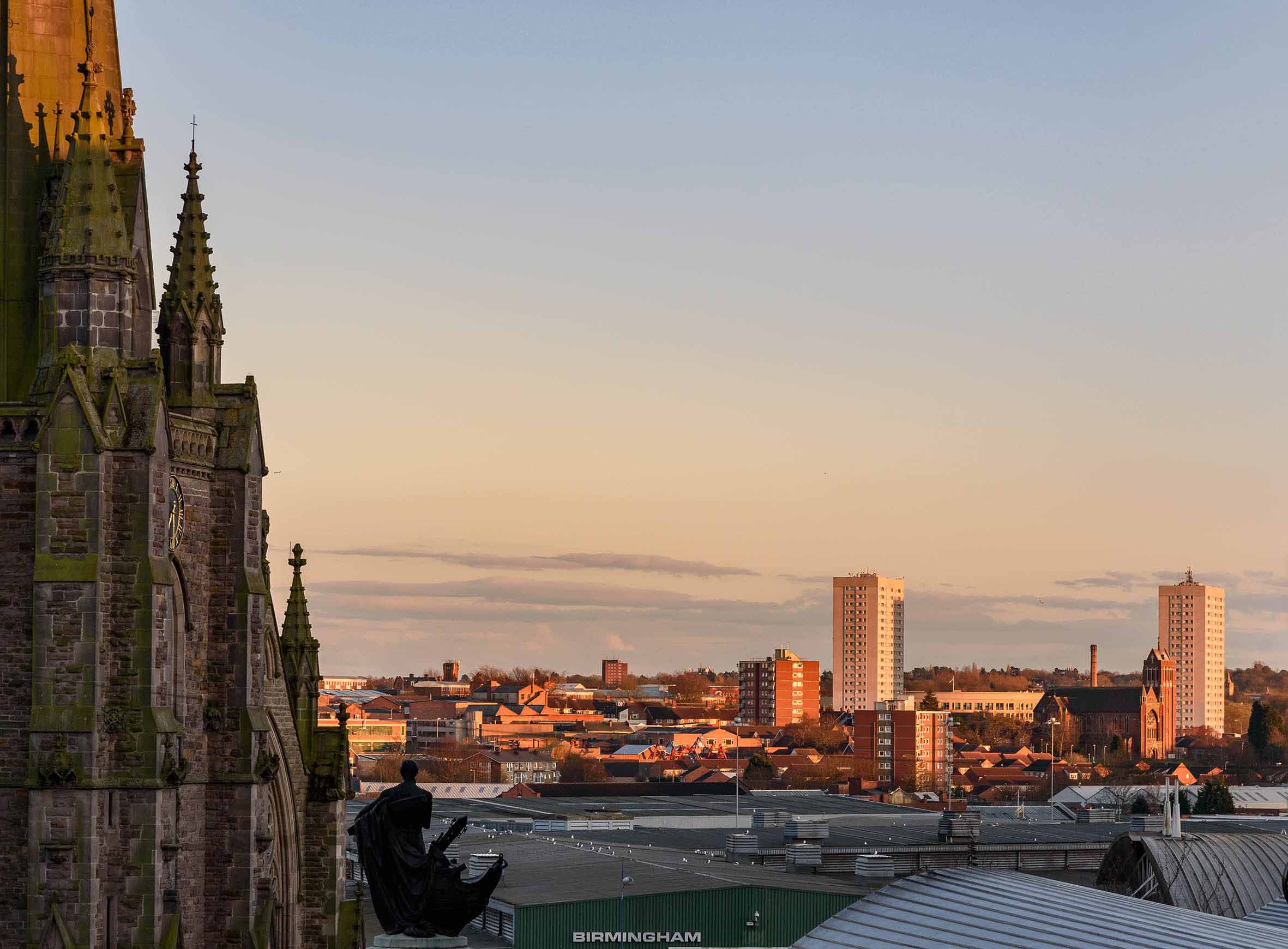 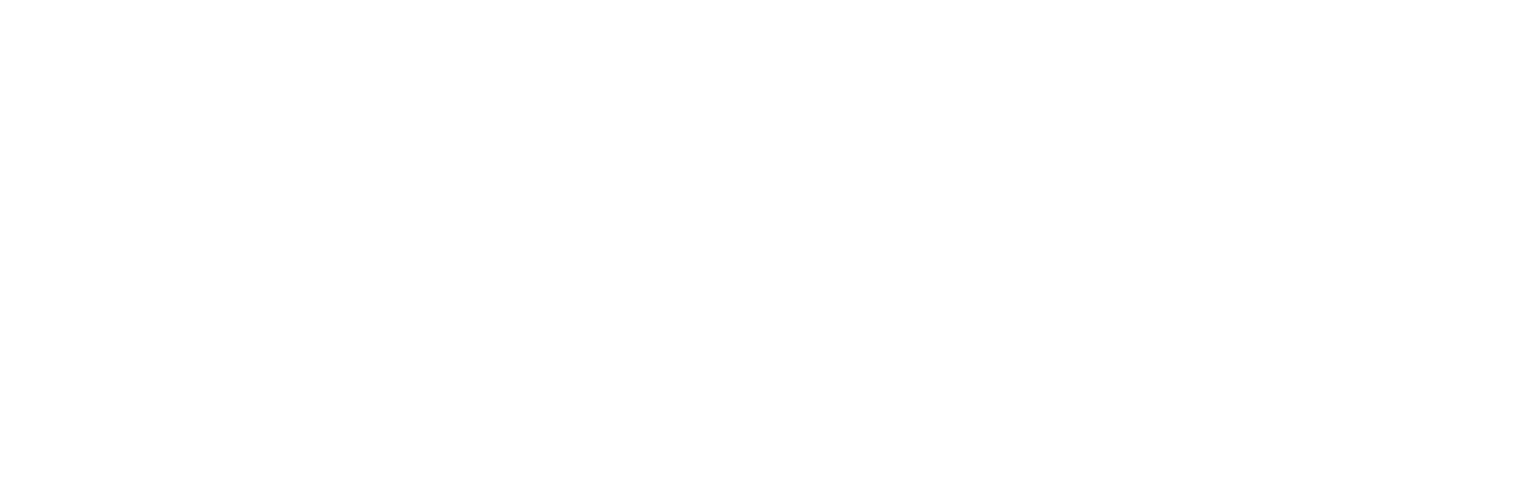 CofE Birmingham & Net Zero Carbon
Ben Smith
Care of Churches Officer
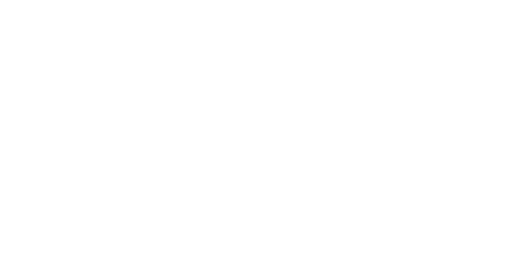 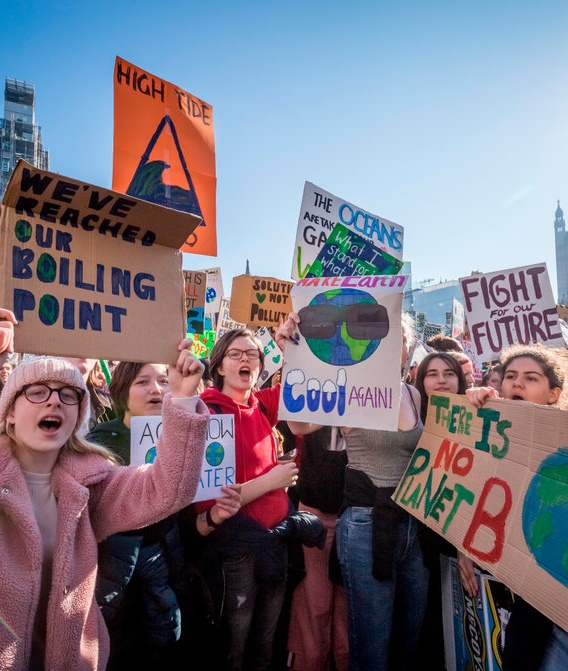 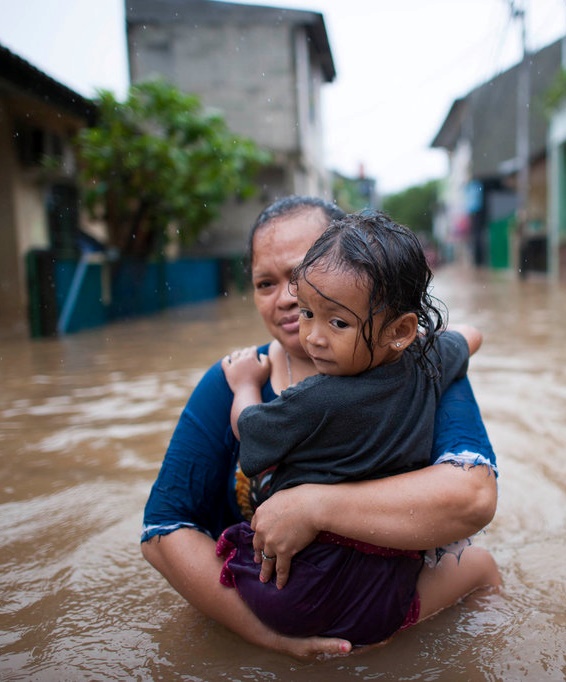 Why focus on net zero carbon, when there are so many other pressures?
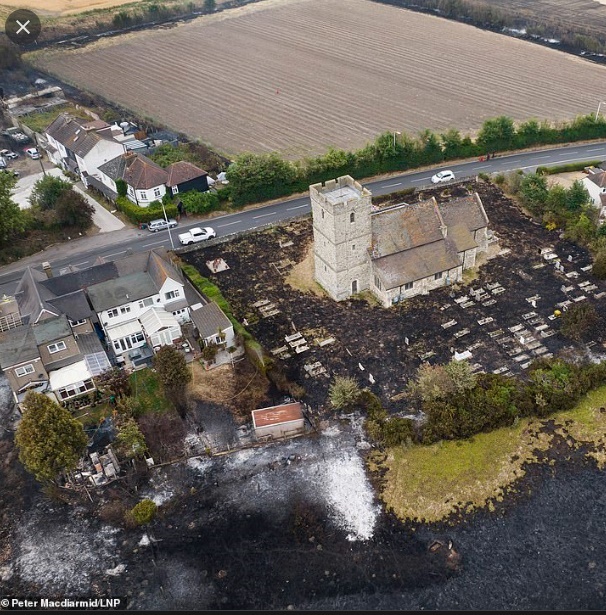 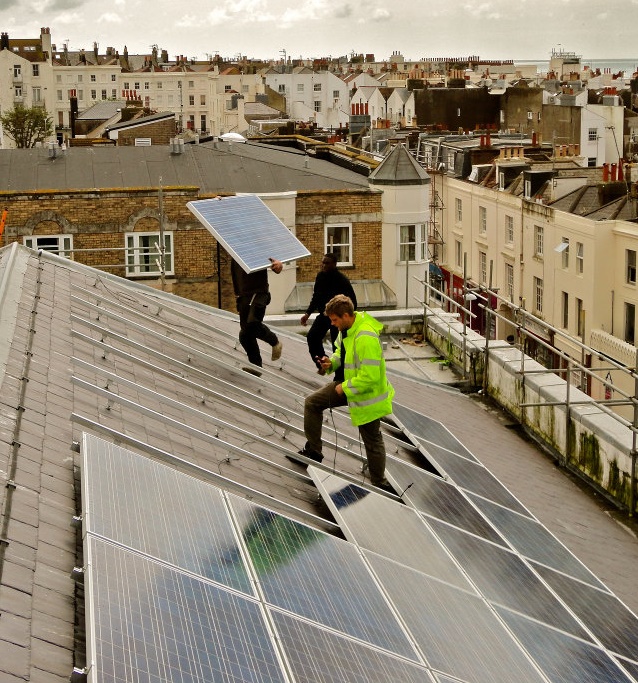 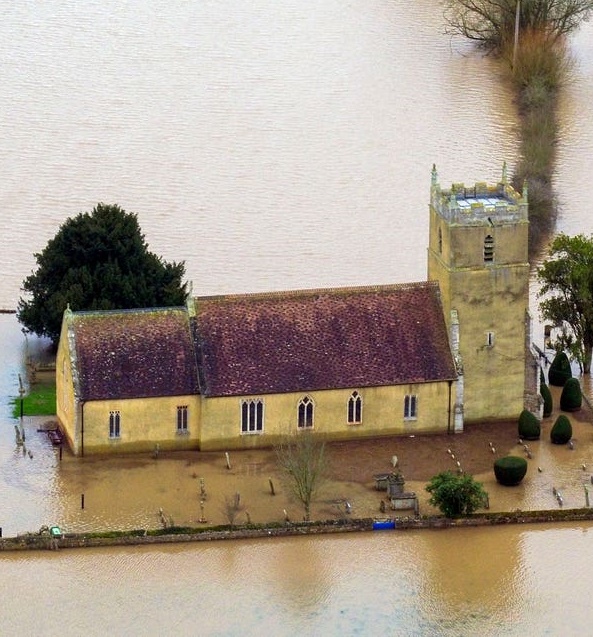 [Speaker Notes: In Feb 2020 the CofE General Synod agreed a motion for all parts of the Church to work to achieve year-on-year reductions in emissions with the aim of becoming net zero carbon by 2030
General Synod recognised that “the global climate emergency is a crisis for God’s creation, and a fundamental injustice” and you might be thinking “yes, but there are many other pressures demanding our attention” 
dealing with financial pressures, dealing with staff shortages, dealing with safeguarding. Why focus on net zero carbon?

There are four reasons to prioritise this work:
(1) Climate justice. Climate change impacts the poorest countries, and the poorest people, the most. Climate change is caused by greenhouse gas emissions. We are part of the problem, however small, so we need to be part of the solution. 
(2) Intergeneration justice, and being relevant with young people. What are we saying to them, if we aren’t taking action ourselves?
(3) Credibility.  Many people within the Church are calling for government and big corporations to do more, faster.  They are pushing for divestment. If we want to be credible in those discussions, we need to be taking action ourselves. And we want to be credible when we ask people in our communities to do more. 
(4) Because of the impact climate change will have on our buildings and our communities if we don’t. 
The flip side is taking a positive view of what our Church and our world could look like when we get there; more justice, more young people engaged, cheap renewable electricity from our roofs, greater protection from storms.]
What is in scope for our diocese?
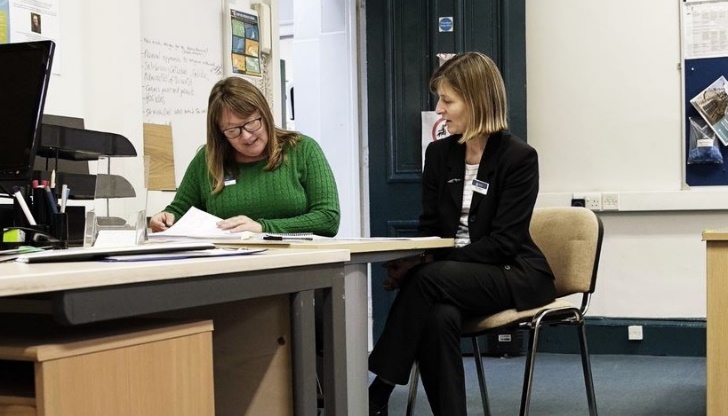 182 Churches
45 Schools
Cathedral
150 Clergy Houses
Diocesan Office
Work-related Travel
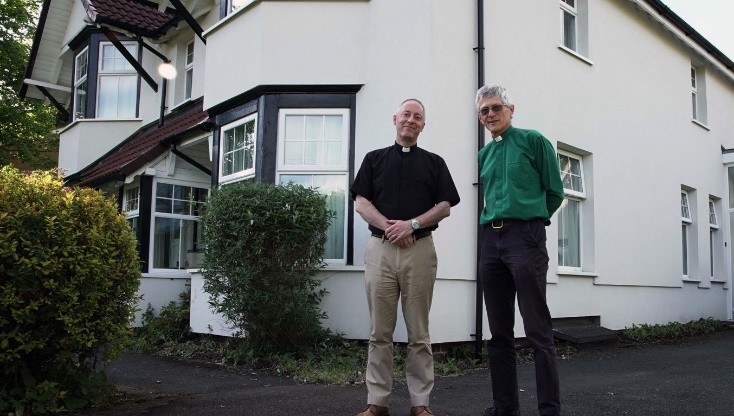 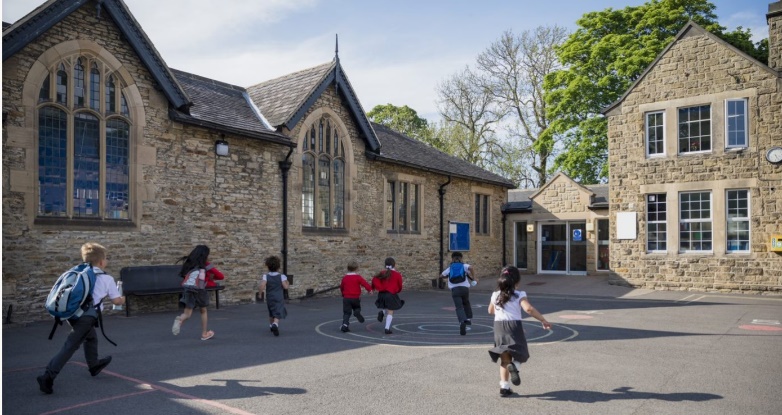 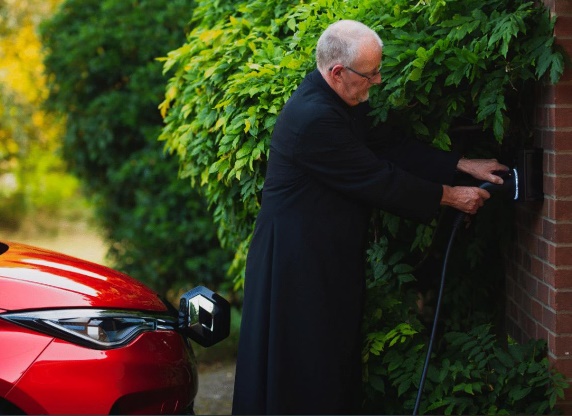 CofE Birmingham sources of emissions
Total 7,500 CO2e tonnes per year
2021 data
CofE Routemap to Net Zero Carbon
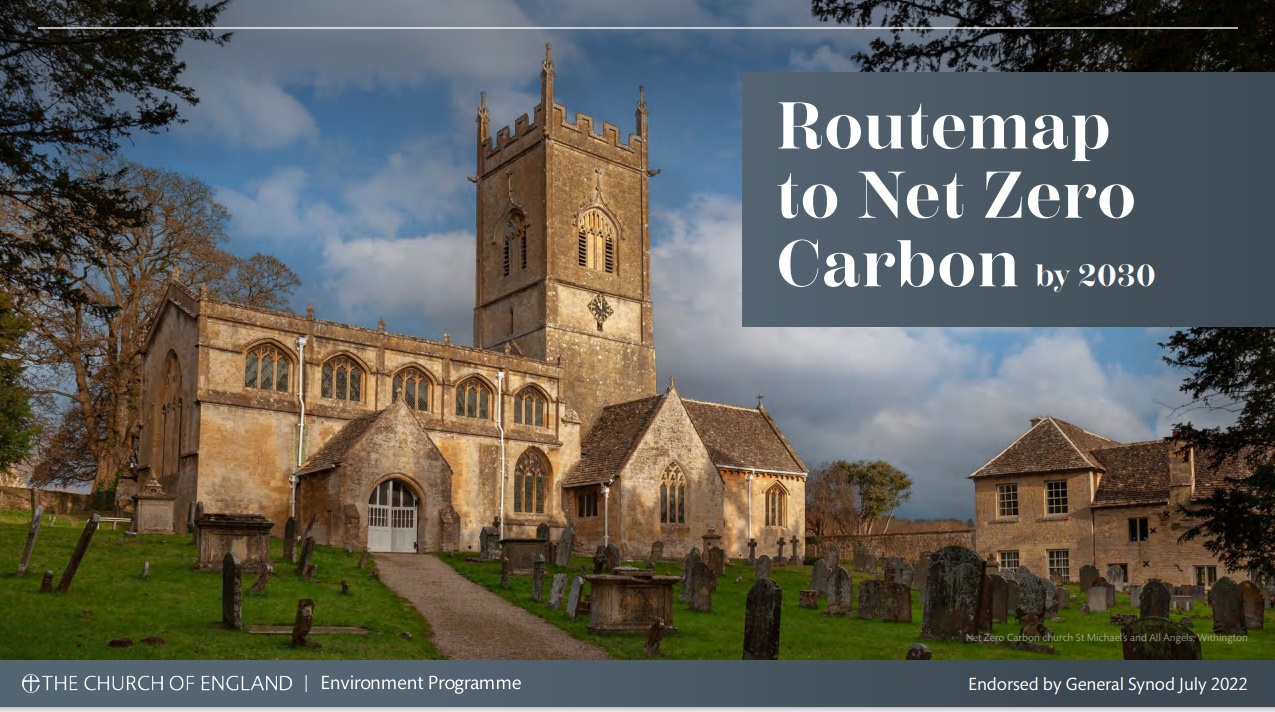 [Speaker Notes: Focus of the next few of years is on gathering data on current energy use, planning for net zero carbon, communicating the importance of the issue, and focusing on simple ways of reducing energy as a starting point.]
Energy Footprint Tool
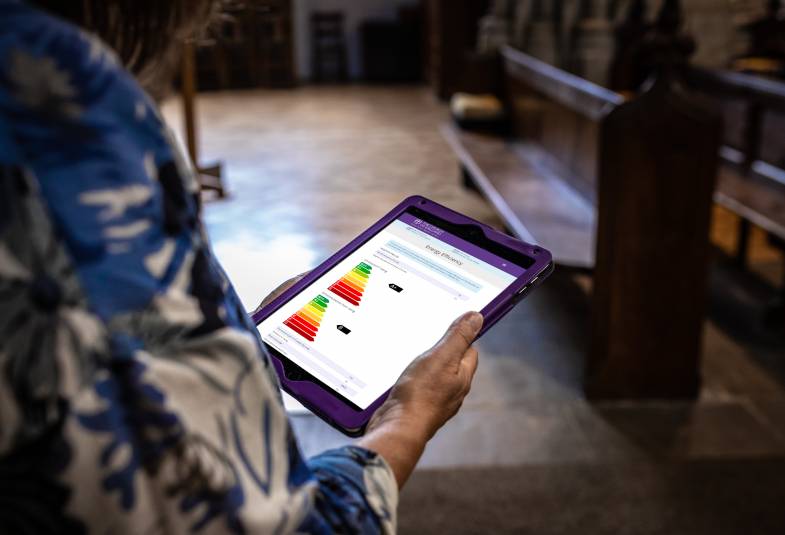 What is it?

Allows churches to find out your current ‘carbon footprint’ 

Churches enter previous year’s utility bill information

62% of CofE Birmingham churches submitted EFT returns in 2022
[Speaker Notes: Key way of gathering data on church energy use
Carbon footprint of churches and halls
Based on energy used to heat and light church buildings and church halls]
Energy Footprint Tool
Why use it?

Allows you to understand where you are starting from

Submitting annual returns allow you to see year-on-year progress

Allows diocese and national teams to understand the bigger picture and where extra support is needed
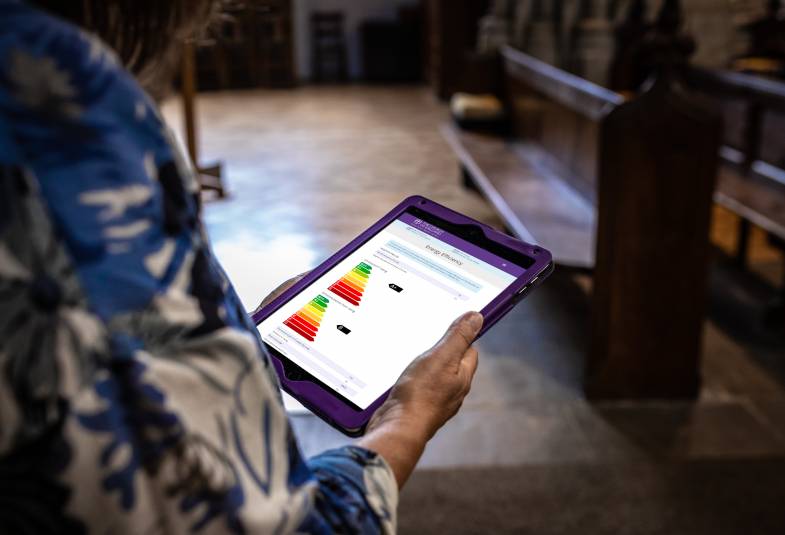 Energy Footprint Tool
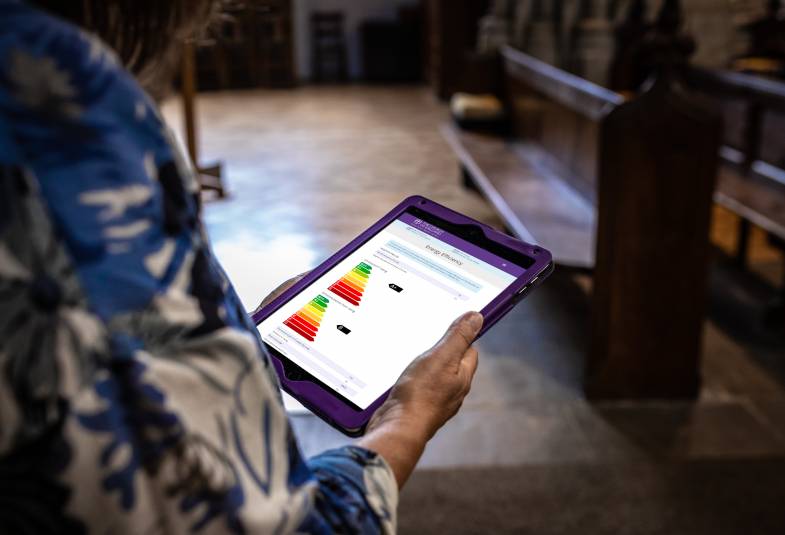 How to use it?

Access through the CofE Online Parish Returns System

You will need your 2022 electricity and gas/oil bills to hand

Open until end of July 2023
Energy Footprint Tool
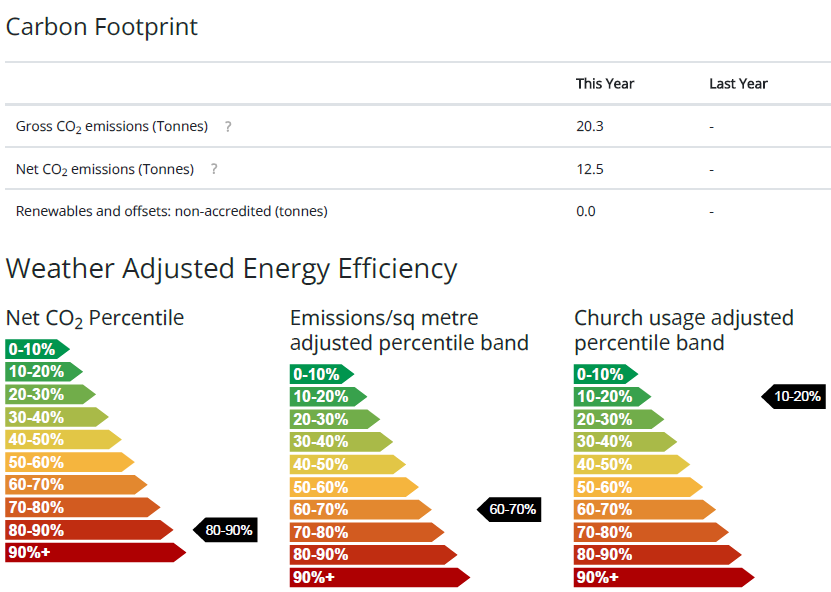 What Next?
Start to plan actions to reduce carbon emissions for your church buildings

‘Practical Path to Net Zero Carbon’ document

‘Practical suggestions to help parishes save energy and money’ document

CofE ‘Net Zero Carbon’ webinar programme
Practical Path to Net Zero Carbon
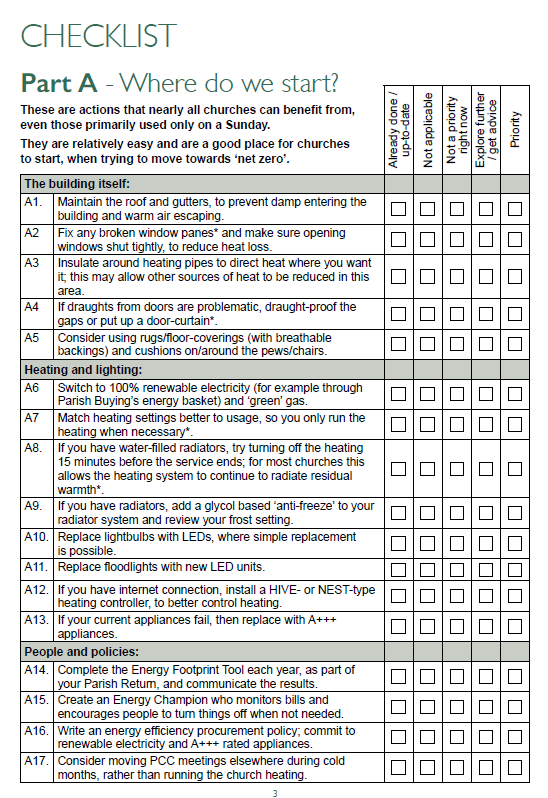 A tool to identify possible actions to reduce church carbon emissions

Starts with relatively simple ‘quick wins’ that nearly all churches can benefit from

Up to bigger, more complex projects
[Speaker Notes: No one size fits all method
Many churches already have a low carbon footprint, may only really need to focus on good building maintenance and a few small operational changes]
Practical Path to Net Zero Carbon
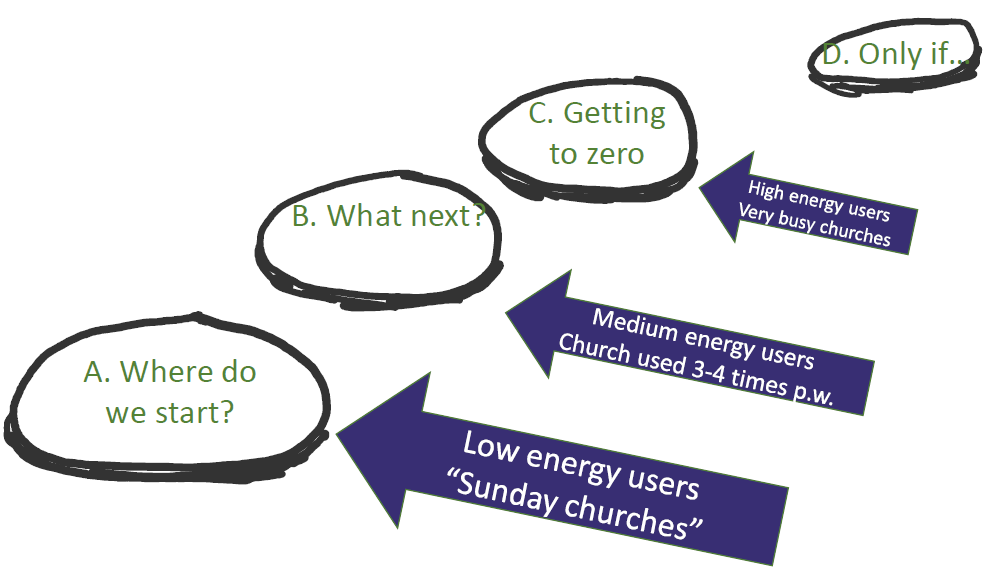 Practical Path to Net Zero Carbon
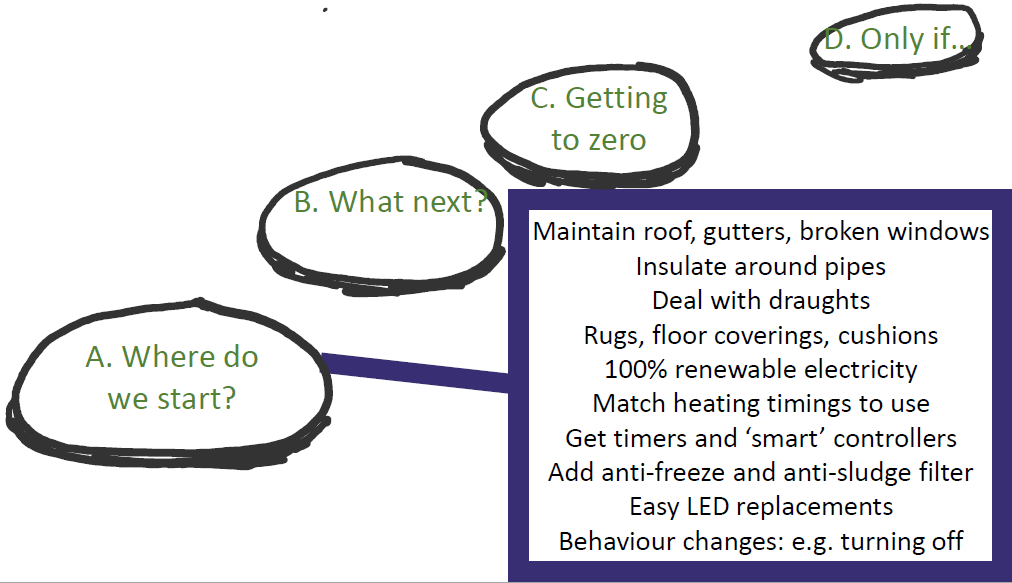 [Speaker Notes: Low energy users – Sunday churches]
Practical Path to Net Zero Carbon
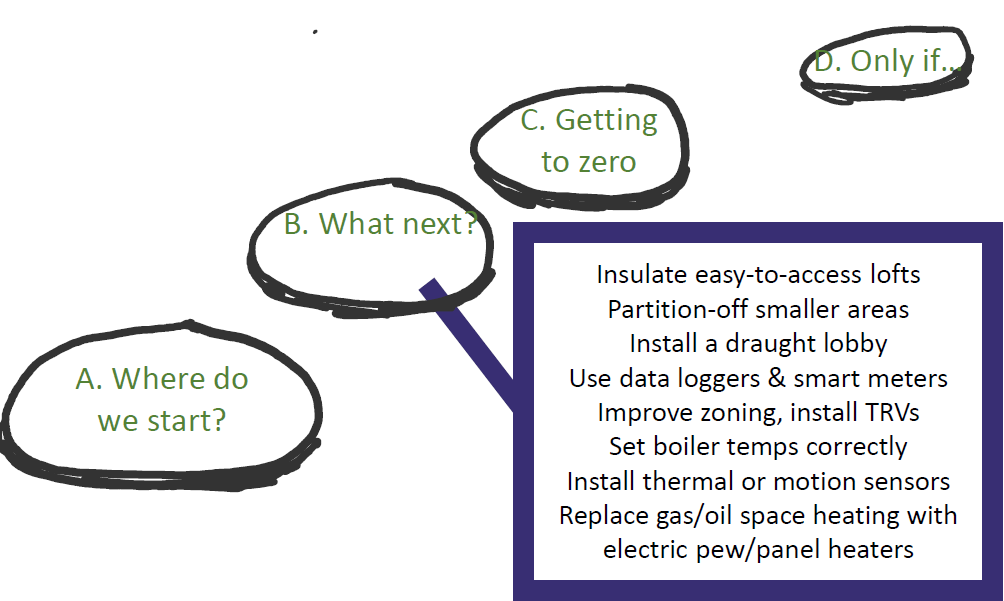 [Speaker Notes: Medium energy users – used 3-4 times per week]
Practical Path to Net Zero Carbon
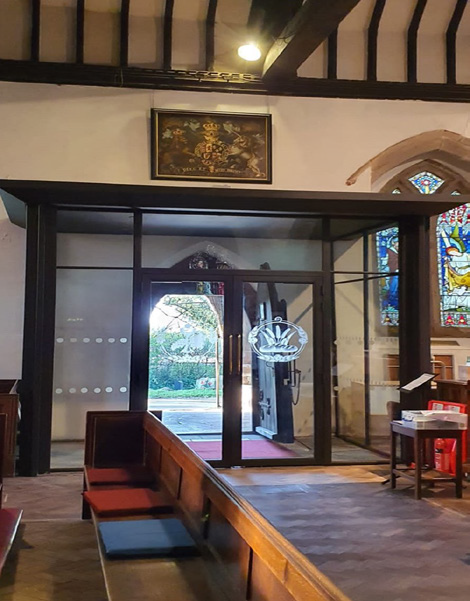 [Speaker Notes: Medium energy users – used 3-4 times per week]
Practical Path to Net Zero Carbon
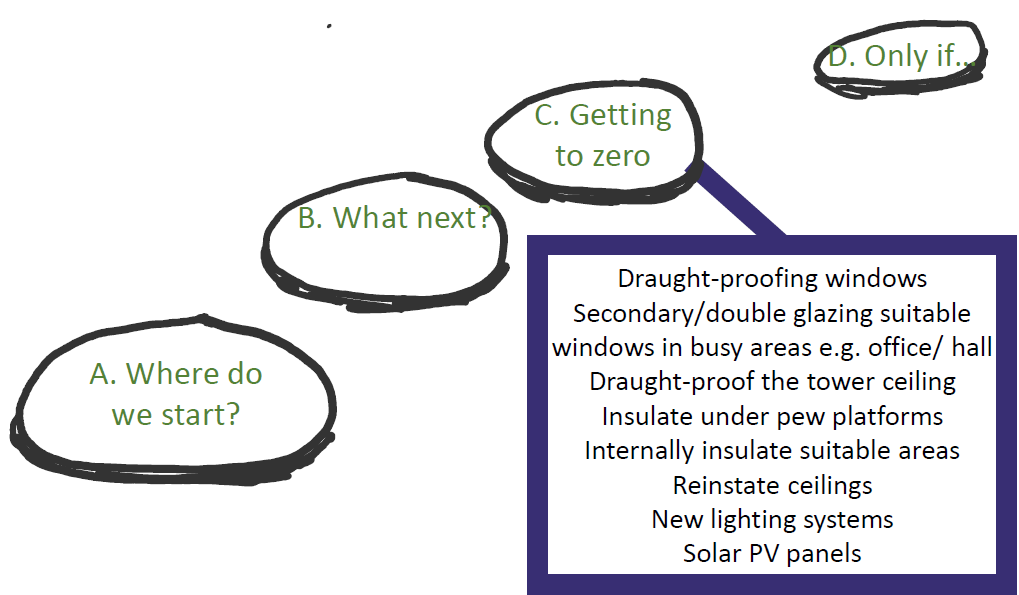 [Speaker Notes: High energy users – v busy churches]
Practical Path to Net Zero Carbon
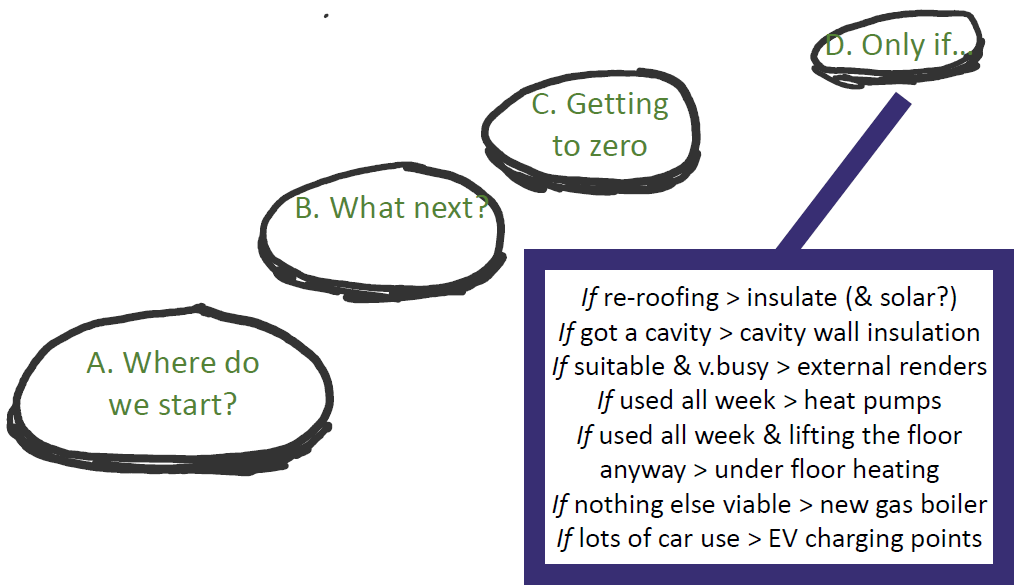 [Speaker Notes: Only in certain circumstances]
Practical Path to Net Zero Carbon
Further Links
Online Parish Returns Tool to complete Energy Footprint Tool 
     - https://parishreturns.churchofengland.org/login
CofE Net Zero Carbon church webpage 
     - https://www.churchofengland.org/resources/churchcare/net-zero-carbon-church
Practical suggestions to help parishes save energy and money 
     - https://www.churchofengland.org/sites/default/files/2022-11/PO0518%20COFE%20PRACTICAL%20SUGGESTIONS%20DOCUMENT%20%28INTERACTIVE%29%20V2%202.pdf
Green Energy Companies and the Energy Footprint Tool 
    - https://www.churchofengland.org/sites/default/files/2023-01/Green%20Energy%20Companies%20and%20the%20Energy%20Footprint%20Tool%20Jan%202023.pdf
A practical path to “net zero carbon” for our churches 
       - https://www.churchofengland.org/sites/default/files/2021-01/the-practical-path-to-net-zero-carbon-numbered-Jan2020.pdf
A practical path to net zero carbon (A checklist for your church) 
     - https://www.churchofengland.org/sites/default/files/2021-01/PP2NZC_SelfGuidedChecklist_print_version.pdf
[Speaker Notes: Only in certain circumstances]
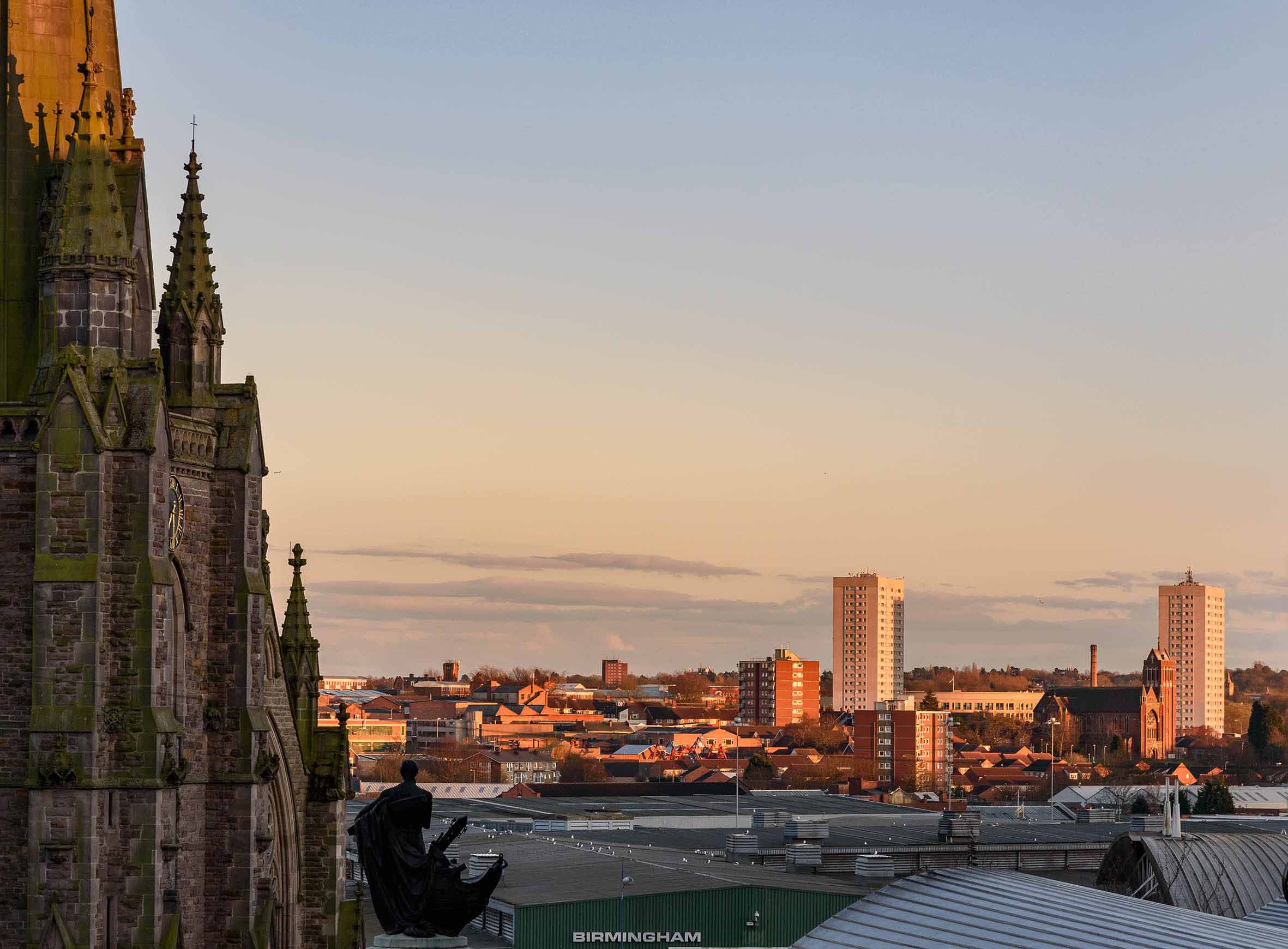 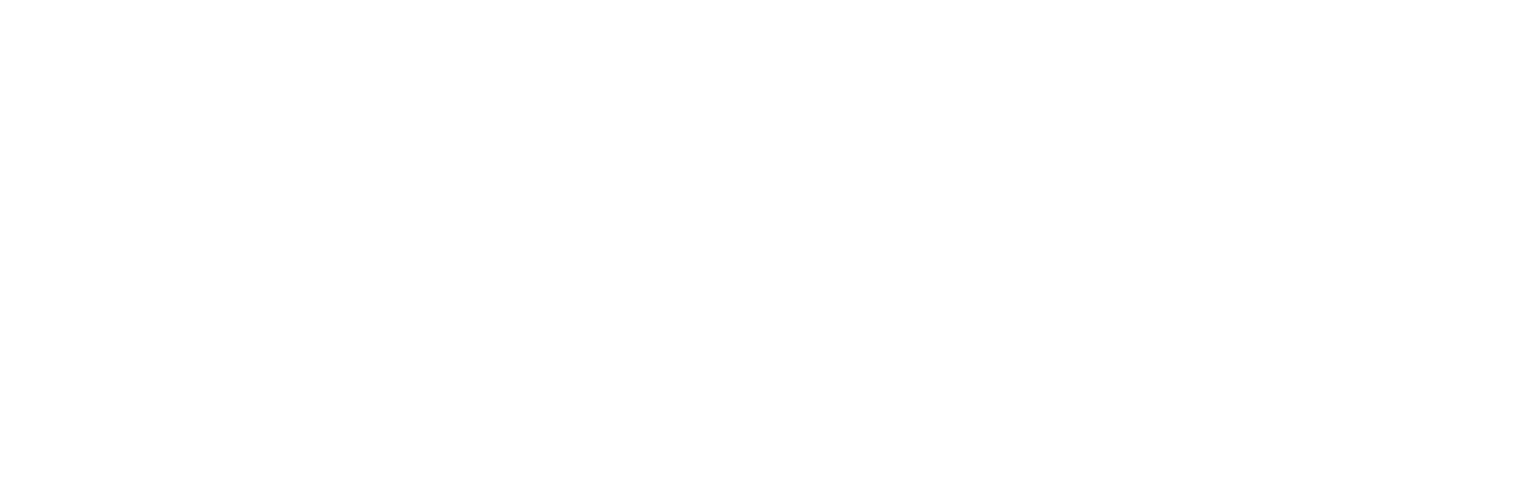 Thank youbens@cofebirmingham.com07741 146105
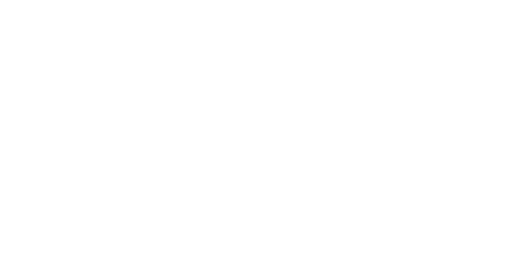